KoreSchritt für Schritt
3HLW
– v. h.
+ i. h.
rabattierter Preis
–
progressive Bezugs-kalkulation (Vorwärts-kalkulation)
retrogradeBezugs-kalkulation (Rückwärts-kalkulation)
Rechnungsbetrag exkl. USt (Zielpreis)
– v. h.
+ i. h.
Kassapreis
–
Einstandspreis
Bezugskostenrechnung
Zweck der Bezugskalkulation ist die Errechnung des Einstandspreises bei gegebenem Rechnungspreis (= progressive Bezugskalkulation) bzw. des maximal zulässigen Rechnungspreises bei gegebenem Einstandspreis (= retrograde Bezugskalkulation).
Schema der Bezugskalkulation:
Rechnungspreis
– 	Rabatt
+ Fakturenspesen
– 	Skonto
+ eigene Bezugsspesen
System der Kostenrechnung
Bezugskostenrechnung
progressiv / retrograd
Aufwand laut Finanzbuchhaltung
abgrenzen, 
normalisieren,
umwerten, 
ergänzen
Betriebsüberleitungs-
bogen (BÜB)
Was?
Kosten (betriebswirtschaftl. „richtige“ Ansätze
„Zurechnen“
(Voll- oder Teilkosten)
Nicht direkt 
Zurechenbare
(Gemeinkosten)
Direkt 
Zurechenbar
(Einzelkosten)
Betriebsabrechnungs-
bogen (BAB) Wo?
Wie erfolgreich sind Abteilungen? / 
Betriebsergebnis
Kalkulation
Wofür?
Kostenträger
Was kostet die betriebl.
Leistung? (Marktleistung,
innerbertriebl. Leistung)
Kostenstellen
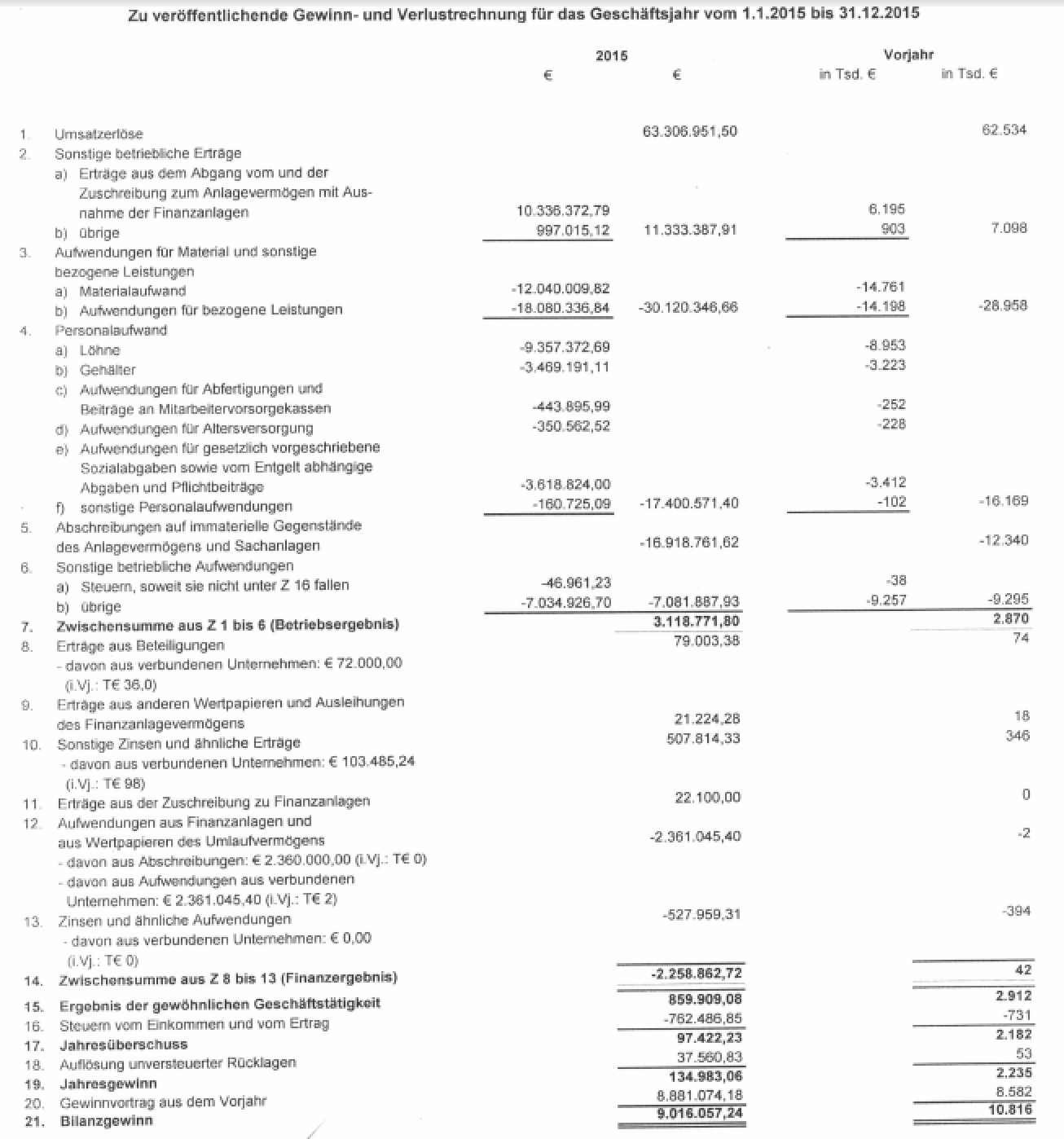 Kosten:

Basis 
Aufwände lt.
Gewinn &
Verlustrechnung
Lehrbuchuch: Übungen 2-7, z.B.
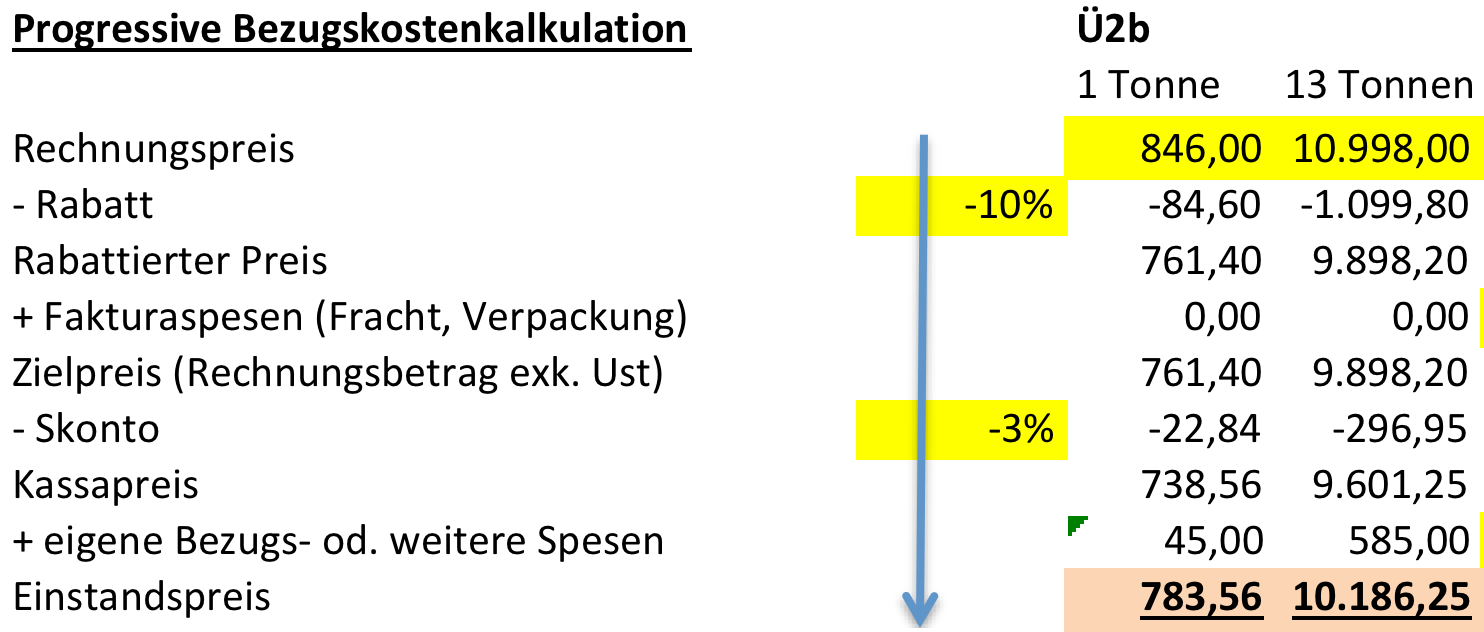 Buchungen:
Einkaufsbuchungen

Bezugskostenbuchungen

Zahlungen (inkl. Skonto)
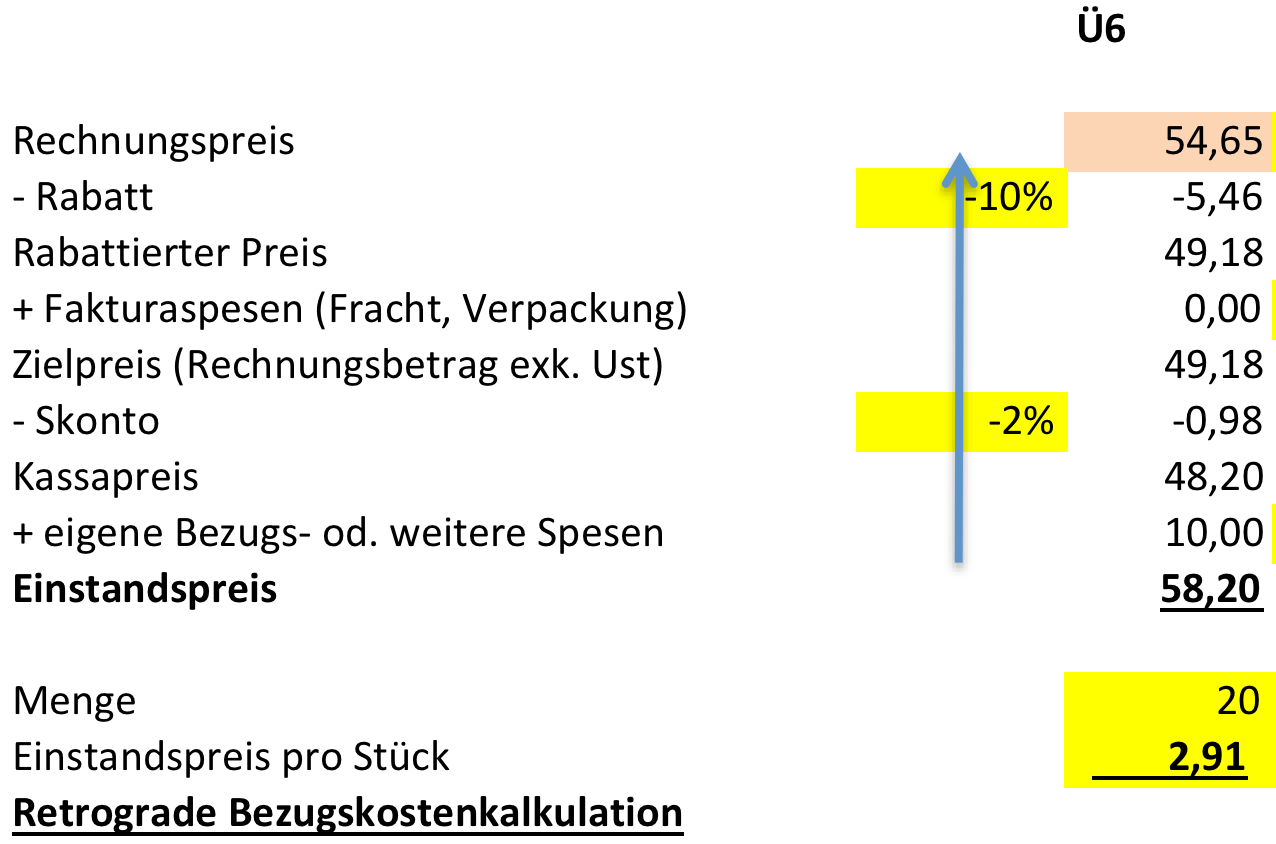 Kostenartenrechnung BÜB
Rechengang:
Kostenartenrechnung BÜB
Kostenstellenrechnung BAB Produktion
Darstellung: Kostenstellenrechnung eines Erzeugungs-
	betriebes mit einem Betriebsabrechnungsbogen
Kostenträgerrechnung 
(Zuschlagskalkulation)
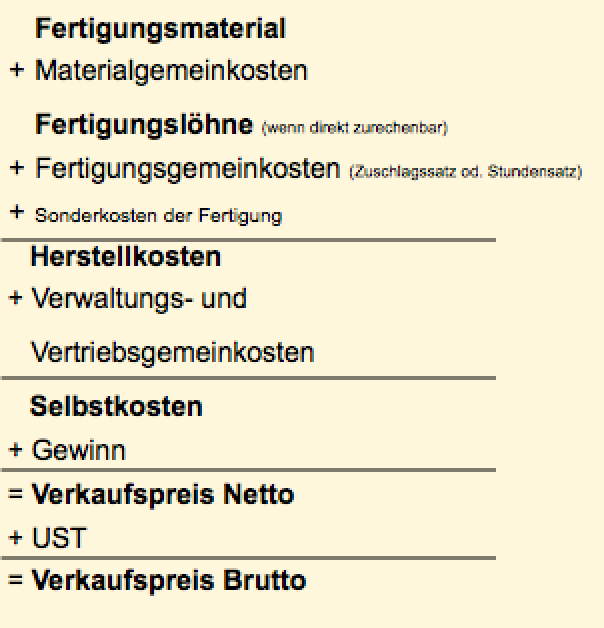 Kostenstellenrechnung BAB Winter
Basis für Mat
= EK 45.000

Basis für Fert.
= 4.500 Stunden

Basis für VW Vt
Herstellkosten:
 45.000,00
 17.840,00
104.111,11

Zuschlagssätze:
GK/Basis